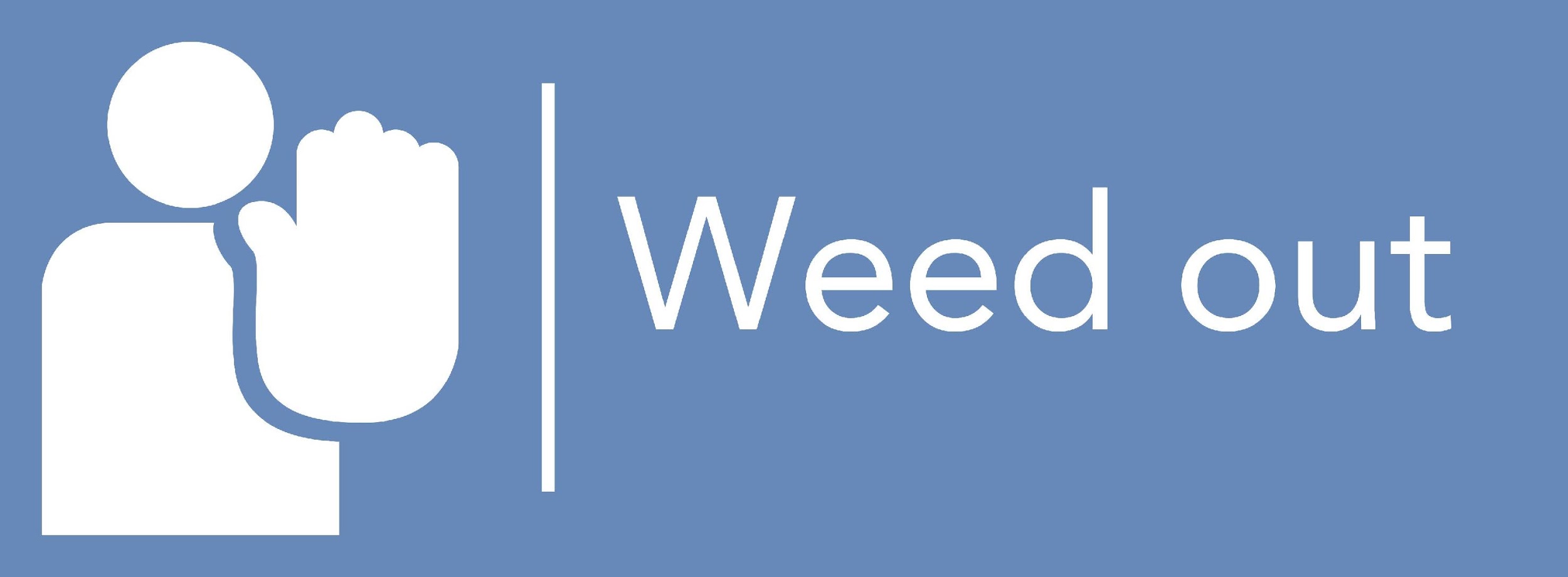 Organisatorische Faktoren im Zusammenhang mit der Exposition gegenüber verschiedenen Formen von Gewalt
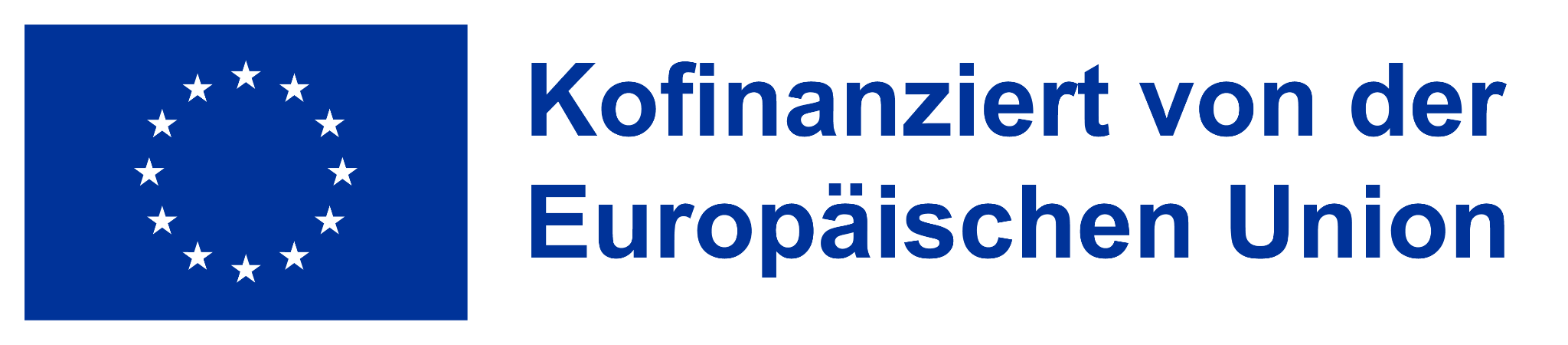 Die Unterstützung der Europäischen Kommission für die Erstellung dieser Veröffentlichung stellt keine Billigung des Inhalts dar, welcher nur die Ansichten der Verfasser wiedergibt, und die Kommission kann nicht für eine etwaige Verwendung der darin enthaltenen Informationen haftbar gemacht werden
Lerneinheit 1: Unterscheidung zwischen Organisationsstruktur und -kultur
Einheiten
Lerneinheit 2: Grundlagen der primären, sekundären und tertiären Präventionsstrategien für Gewalt am Arbeitsplatz
Lerneinheit 3: Relevante Führungskompetenzen im Zusammenhang mit beruflicher Gewalt
Lerneinheit 4: Sektorspezifische Faktoren
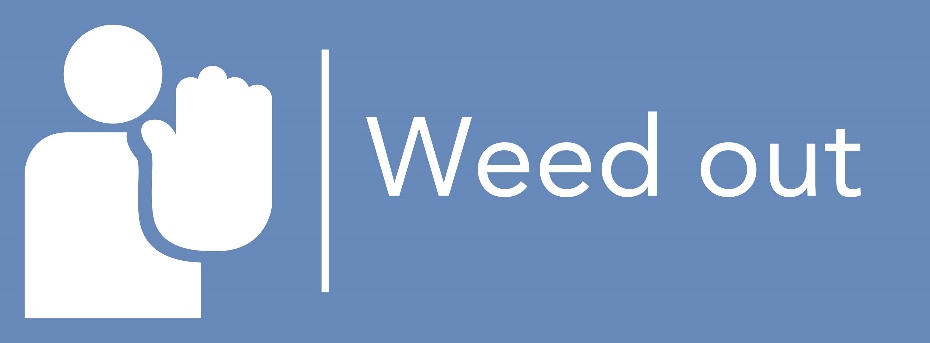 ‹#›
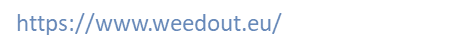 Lernergebnisse
Beschreibung der Funktionsweise der Organisationsstruktur und der Organisationskultur. 
Anwendung geeigneter Maßnahmen auf der Grundlage des Strategiemodells der Primär-, Sekundär- und Tertiärprävention.
Anwendung der erforderlichen Führungsqualitäten im Zusammenhang mit Gewalt am Arbeitsplatz.
 Definition der sektorspezifischen Faktoren von Gewalt am Arbeitsplatz.
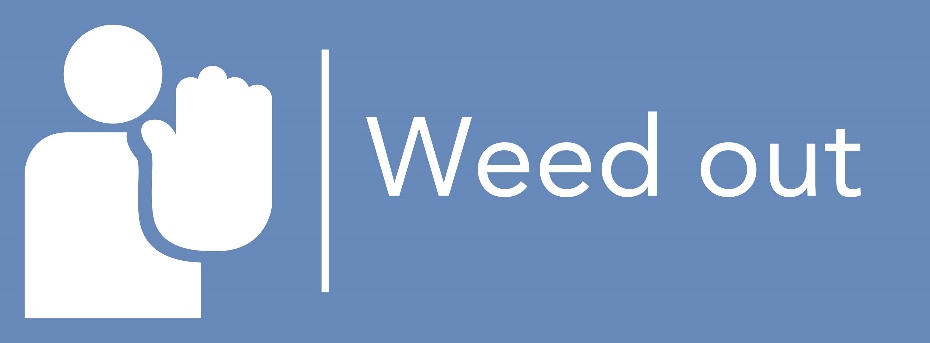 ‹#›
https://www.weedout.eu/
Thema 1
Unterscheidung zwischen Organisationskultur und -struktur
ORGANISATIONSKULTUR & ORGANISATIONSSTRUKTUR. DIE UNTERSCHEIDUNG
Lernergebnis:
Beschreibung der  Funktionsweise der Organisationsstruktur und der Organisationskultur.
Thema 1: Unterscheidung zwischen Organisationsstruktur und -kultur und deren Wirkungsweisen
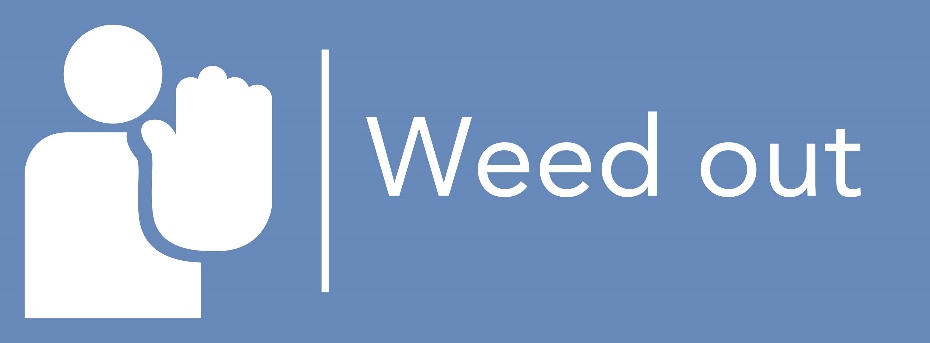 ‹#›
Organisatorische Grundlagen
Unter Organisationsstruktur versteht man ein System zur Festlegung einer Hierarchie innerhalb einer Organisation. Sie identifiziert jede Stelle, ihre Funktion und die Stelle, der sie innerhalb der Organisation unterstellt ist. 

Die Organisationskultur umfasst die Werte, Verhaltensweisen und Einstellungen der Mitarbeiter. 

Beide sind für den Erfolg der Organisation gleichermaßen wichtig.
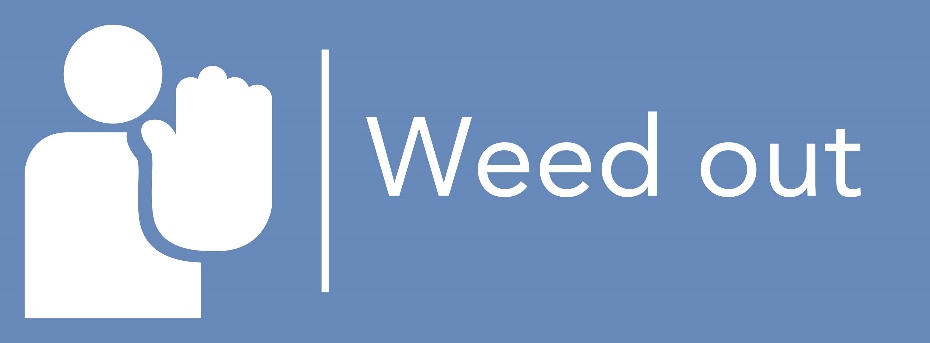 ‹#›
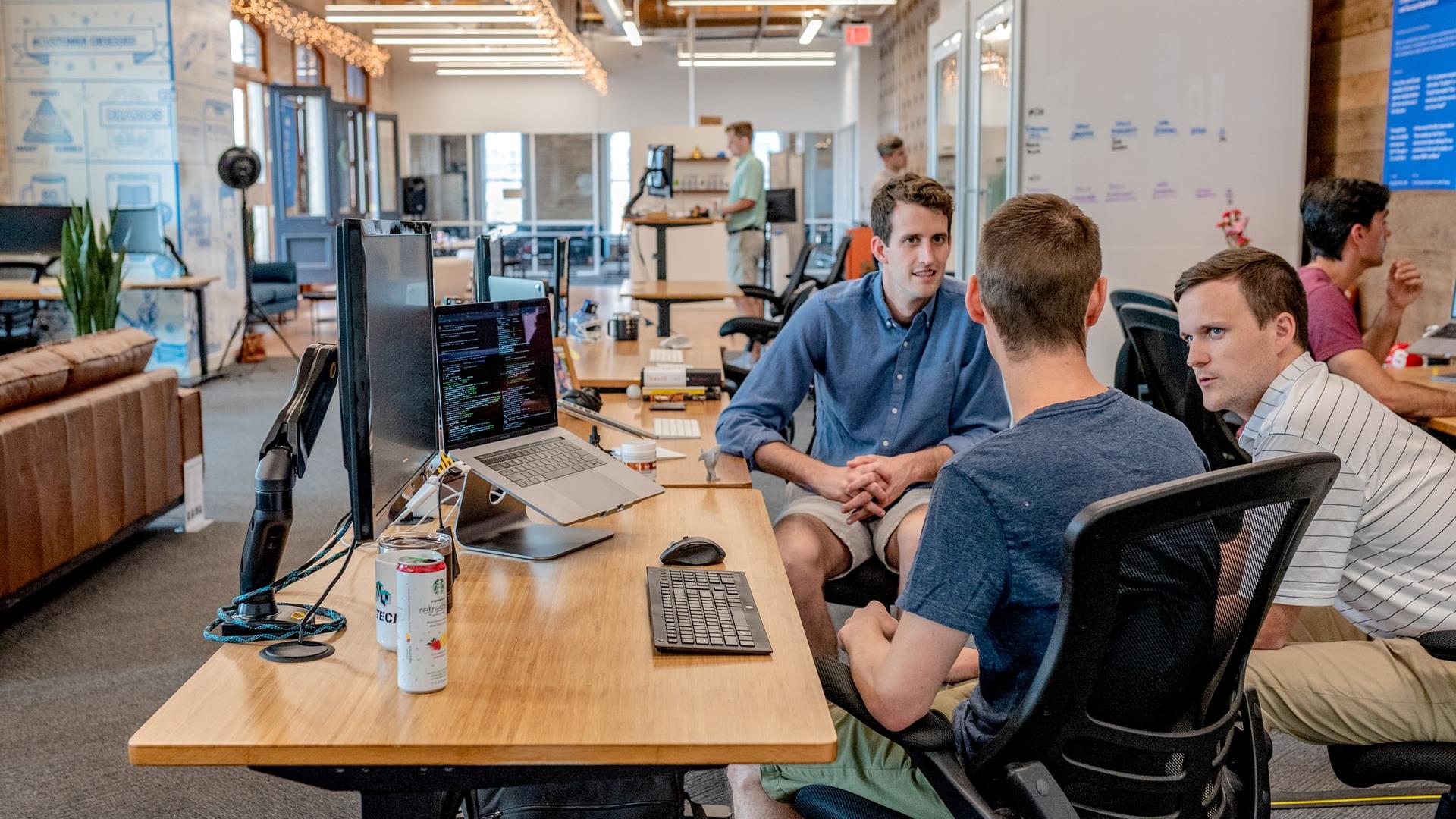 Praktische Übung: 

Diskutieren Sie in 4er-Gruppen, welche Art von Organisationsstruktur Ihr Unternehmen hat und innerhalb welcher Struktur Ihrer Meinung nach Gewalt am Arbeitsplatz leichter vorkommen kann.
‹#›
THEMA 2
Grundlagen der primären, sekundären und tertiären Präventionsstrategien für Gewalt am Arbeitsplatz
Thema 2: Grundlagen der primären, sekundären und tertiären Präventionsstrategien gegen Gewalt am Arbeitsplatz
Thema
Grundlagen der primären, sekundären und tertiären Präventionsstrategien für Gewalt am Arbeitsplatz
Lernergebnis
Er/sie ist in der Lage, die Funktionsweise von Organisationsstruktur und -kultur zu beschreiben
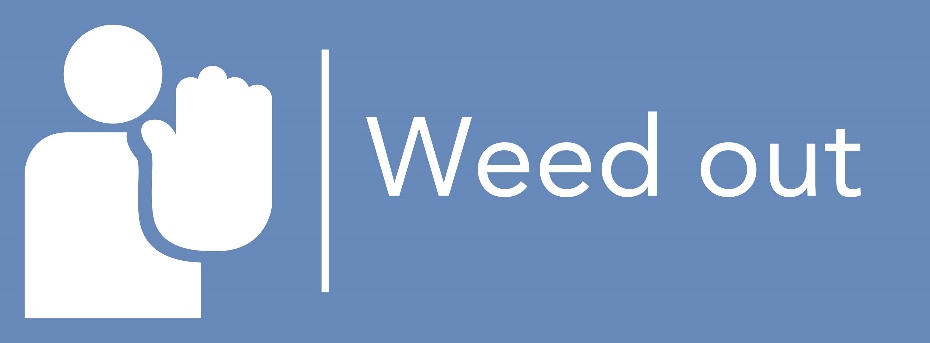 ‹#›
Arten der Prävention
Primäre Prävention 
	Verhinderung von Gewalt am Arbeitsplatz.
Sekundärprävention 
	Frühzeitige Erkennung von Gewalt am Arbeitsplatz durch Erkennung und Beseitigung von Unhöflichkeit, bevor sie zu gewalttätigem Verhalten führt.
Tertiäre Prävention 
Wendet sich an den Arbeitnehmer und/oder den Arbeitsplatz, wenn ein Vorfall bereits eingetreten ist:
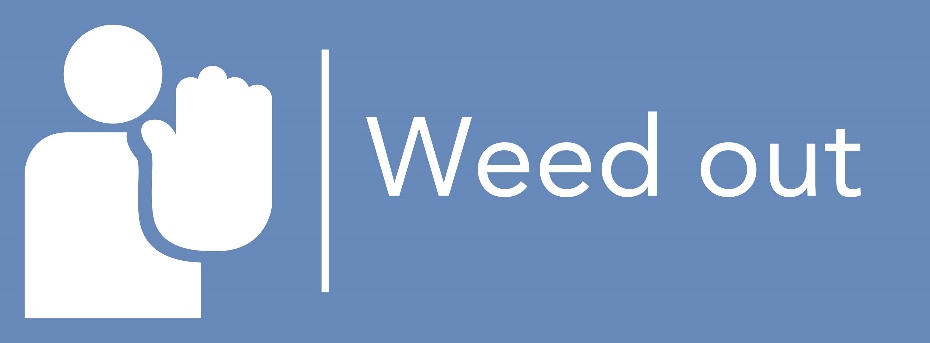 ‹#›
https://www.weedout.eu/
Primäre Prävention
Verhinderung von Gewalt am Arbeitsplatz: 
Führen Sie eine Risikobewertung durch.
Erfassung von 4 Arten von Gewalt am Arbeitsplatz durch ein Meldesystem. 
Einstellungspraktiken zur Vorbeugung (Hintergrundüberprüfungen) 
Regelung des Zugangs von Personen zum und innerhalb des Arbeitsplatzes. 
Stichproben zur Bewertung der Arbeitsplatzes (Beleuchtung, Kamera, Alarmsystem). 
Schulung der Mitarbeiter in Konfliktlösung und gewaltfreier Krisenintervention. 
(Um)-Schulung von allen Arbeitnehmern in Bezug auf Strategien und Verfahren. 
"Kultur des Bewusstseins" für Ereignisse und verdächtige Verhaltensweisen.
Null-Toleranz-Politik.
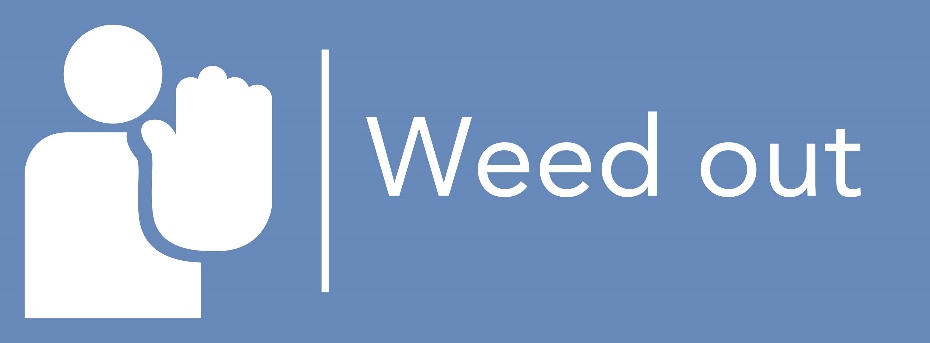 ‹#›
Sekundärprävention
Frühzeitige Erkennung und Beseitigung von Unhöflichkeit, um gewalttätiges Verhalten zu vermeiden: 
Entwicklung von Verfahren für Belästigungen am Arbeitsplatz (vier Gewaltarten). 
Überprüfung von Aufzeichnungen und Entschädigungsansprüchen von Mitarbeitern, um Muster von Übergriffen zu erkennen.
Fragebogen oder Umfrage beim Personal zur Ermittlung/Verbesserung des Potenzials für gewalttätige Zwischenfälle.
Erhebungen zur Ermittlung von unbemerkten Risikofaktoren und Mängeln. 
Feedback und Follow-up sollten Teil des Überprüfungsprozesses sein.
Überprüfen Sie das Unternehmen auf Risikofaktoren.
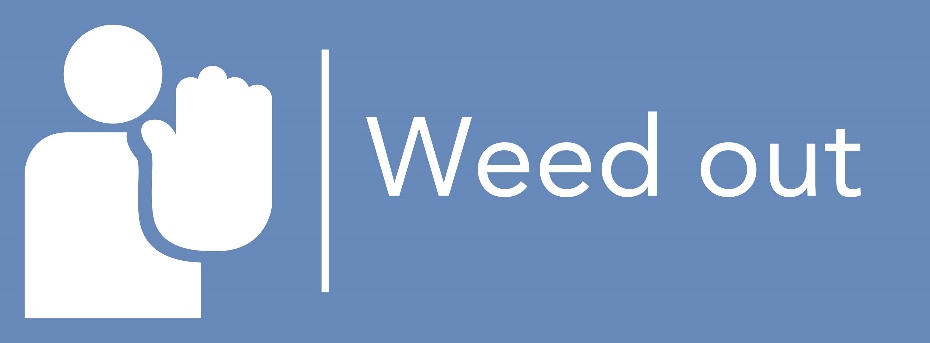 ‹#›
Strategien zur Verringerung von Risikofaktoren
Strategien zur Verringerung der Risikofaktoren: 
Technische Kontrollen (physische Trennung des Personals von den Kunden (falls zutreffend), Alarmsysteme und Sicherheitsvorrichtungen, helle, effektive Beleuchtung und Panikknöpfe). 
Verwaltungs- und Arbeitskontrollen (eindeutige Erklärung, dass Gewalt nicht erlaubt oder toleriert wird, Meldung von Vorfällen, Kontaktaufnahme mit der örtlichen Polizei). 
 Schulung des Personals (Meldung von Übergriffen oder Drohungen an den Vorgesetzten, Einsatz von entsprechend geschultem Sicherheitspersonal für den Umgang mit aggressivem Verhalten).
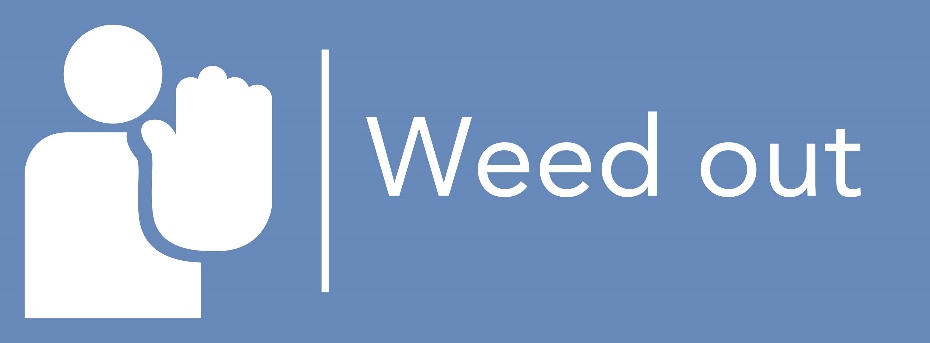 ‹#›
Tertiäre Prävention
Sprechen Sie das Personal an, wenn ein Vorfall eingetreten ist: 
Untersuchungen im Anschluss an die Gewalt am Arbeitsplatz (Sicherheitspersonal, geschädigte(r) Arbeitnehmer und Vorgesetzte(r)). 
Überwachung von Vorfallstrends, Einleitung von Abhilfemaßnahmen und Anpassung der Präventionsmaßnahmen. 
Gesundheitsversorgung und Hilfsprogramm für geschädigte Arbeitnehmer und ihre Familien. 
Melden Sie gewalttätige Vorfälle umgehend der örtlichen Polizei oder den Behörden. 
Bereitstellung von Rechtsberatung.
Bearbeitung von Schadenersatzansprüchen von Arbeitnehmern.
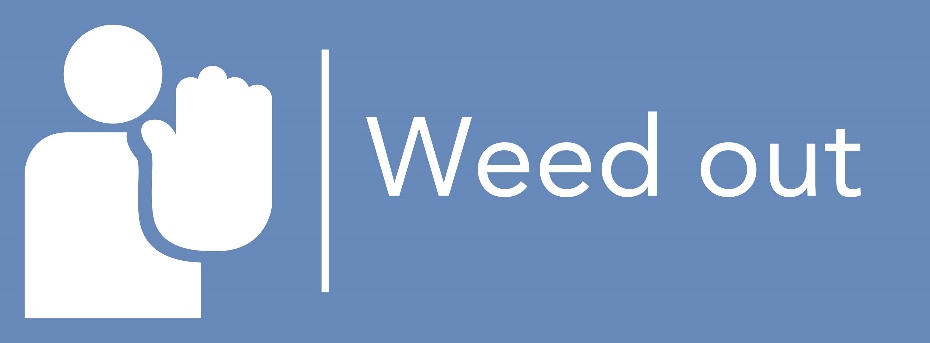 ‹#›
Schlussfolgerungen
Gewalt am Arbeitsplatz muss angemessen gemessen werden
Das Engagement des Personals ist für die Bewältigung des Problems unerlässlich. 
Zur Prüfung der Ergebnisse sind Berichtsmechanismen erforderlich.
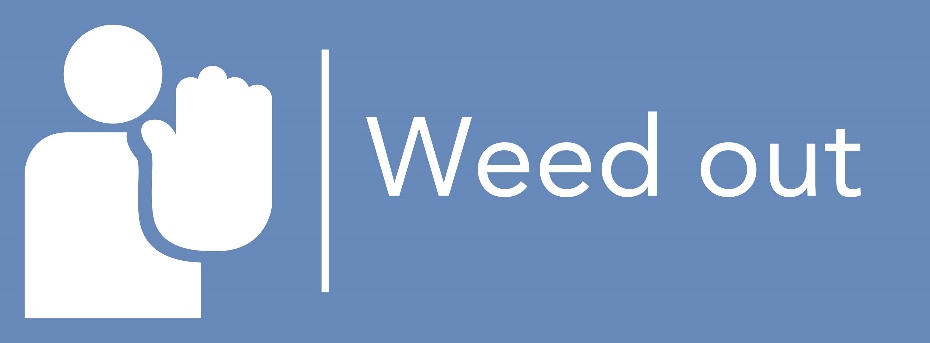 ‹#›
THEMA 3
Führungskompetenzen
Teil 3:
Thema: 
Relevante Führungskompetenzen im Zusammenhang mit beruflicher Gewalt
Lernergebnis:
Anwendung der erforderlichen Führungsqualitäten im Zusammenhang mit Gewalt am Arbeitsplatz.
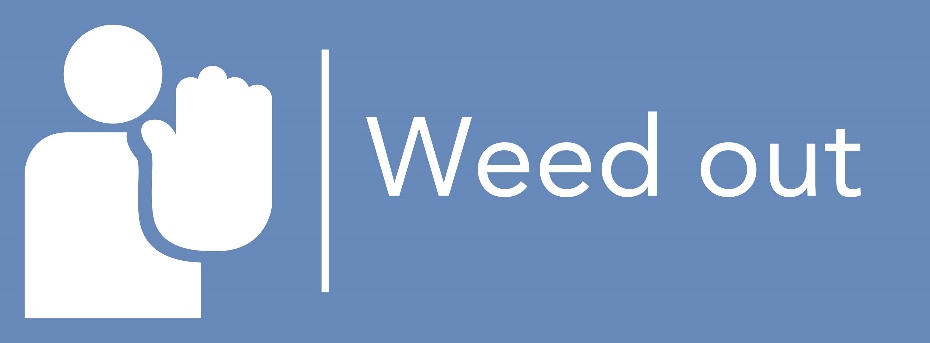 ‹#›
Führungskompetenzen im Kontext von Gewalt am Arbeitsplatz
Die Aktionspläne zur Verhütung von Gewalt am Arbeitsplatz umfassen fünf (5) Schwerpunktbereiche: 
Unterstützung durch die Führung und Beteiligung der Mitarbeiter
Gefahrenermittlung und Risikobewertung
Risikominderung, Gefahrenvermeidung und Kontrollen
Bildung und Ausbildung
Leistungsberichte (KPIs) und Bewertung
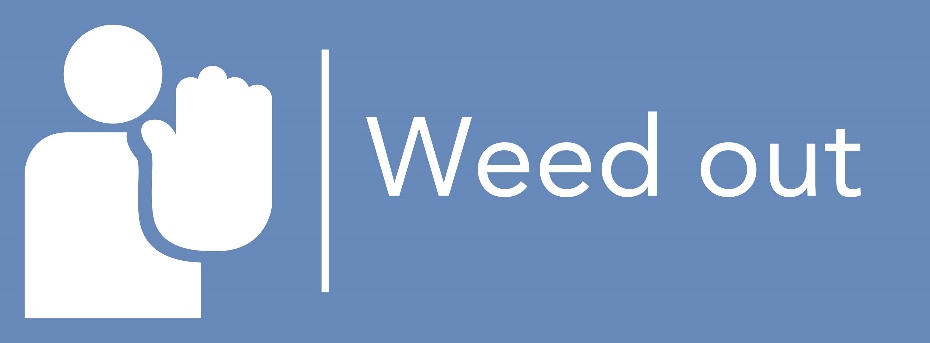 ‹#›
https://www.weedout.eu/
Führungskompetenzen im Kontext von Gewalt am Arbeitsplatz
Unterstützung von Führungskräften und Beteiligung der Arbeitnehmer: 
Das Engagement für die Gewaltprävention motiviert Mitarbeiter und Arbeitgeber, sich an der Umsetzung von Präventionsprogrammen zu beteiligen und ihnen Priorität einzuräumen. 
Gefahrenermittlung und Risikobewertung: 
Die Gefährdungsbeurteilung identifiziert spezifische Risiken, erkennt potenzielle Risiken von Gewalt am Arbeitsplatz und kontrolliert sie.
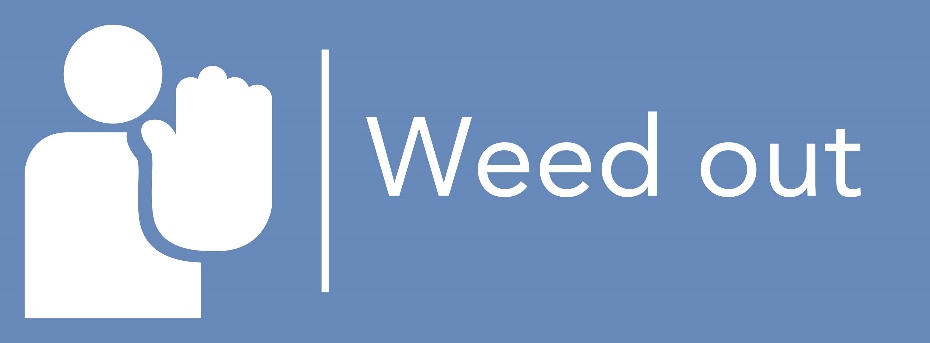 ‹#›
Führungskompetenzen im Kontext von Gewalt am Arbeitsplatz
Risikominderung, Gefahrenvermeidung und Kontrollen: 
Risikominderung, einschließlich der Einführung von Kontrollen und Lernmechanismen zum Schutz vor künftigen Vorfällen von Gewalt am Arbeitsplatz. 

Bildung und Ausbildung: 
Schulung des Personals, um es für potenzielle Gefahren zu sensibilisieren und das Bewusstsein und die Kompetenz zu erhöhen, wie man sich selbst und die Mitarbeiter schützen kann.
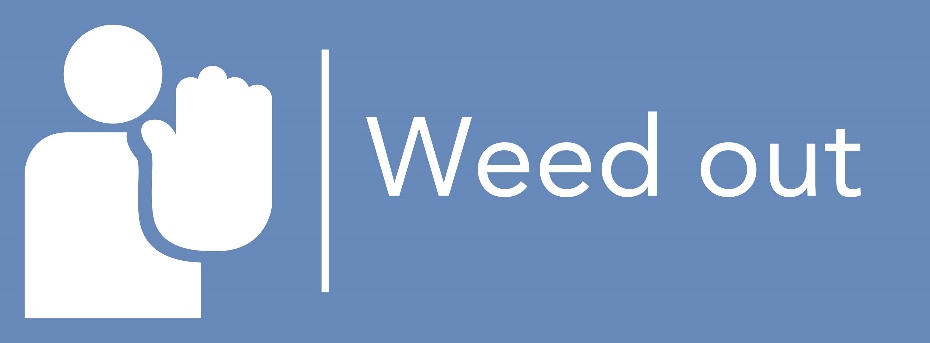 ‹#›
Führungskompetenzen im Kontext von Gewalt am Arbeitsplatz
Leistungsberichterstattung (wichtige Leistungsindikatoren) und Bewertung: 
Die Analyse der standardisierten KPIs bewertet die Stärken und Schwächen der Organisation und liefert wichtige Erkenntnisse für die Erstellung von Aktionsplänen.
Pflege eines Datenspeichers, der gewährleistet, dass Programme zur Bekämpfung von Gewalt am Arbeitsplatz bewertetund beseitigt werden können.
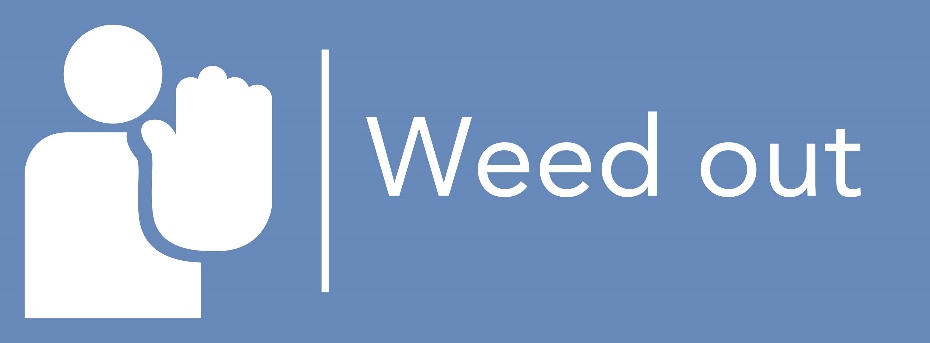 ‹#›
THEMA 4
Sektorbezogene Faktoren
Sektorspezifische Faktoren
Thema 
Sektorspezifische Faktoren der Gewalt am Arbeitsplatz
Lernergebnis: 
Definition der sektorspezifischen Faktoren von Gewalt am Arbeitsplatz
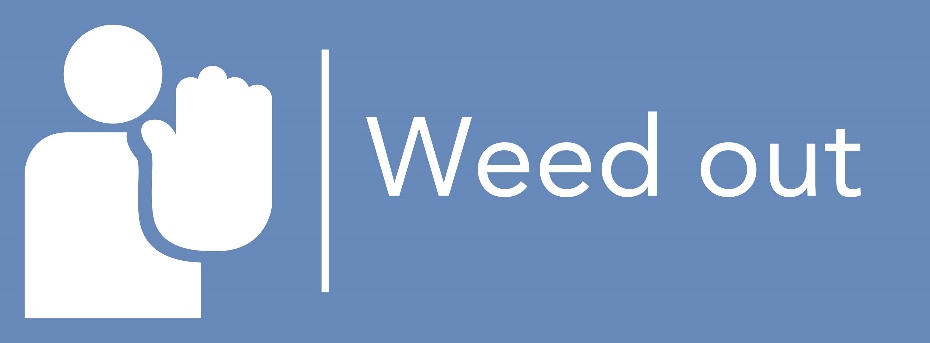 ‹#›
https://www.weedout.eu/
Sektorspezifische Faktoren
Typologie zur Abgrenzung von Gewalt
Externe" Gewalt (Personen außerhalb der Organisation, z. B. bei bewaffneten Überfällen in HORECA)
Gewalt, die von Kunden ausgeht (von Kunden oder Gästen gegen Mitarbeiter) 
"Interne" Gewalt (zwischen Arbeitnehmern)
Gewalt, die sich aus sozialen und wirtschaftlichen Entwicklungen ergibt, z. B. Personalabbau, Arbeitsverdichtung, unsichere Arbeitsplätze.
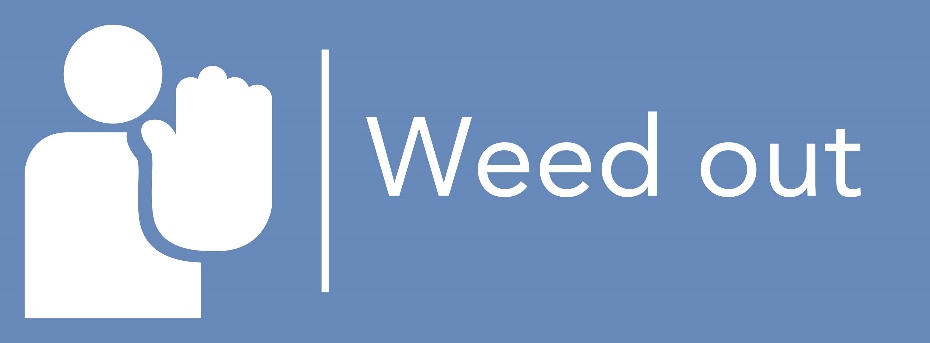 ‹#›
https://www.weedout.eu/
Sektorspezifische Faktoren
Wirtschaftstypologien
Nachtökonomie
Informelle Wirtschaft
Typologie der Arbeitnehmer
Gering qualifizierte Arbeitnehmer, mit niedrigem Einkommen und mit niedrigem Alter
Arbeit mit instabilen oder volatilen Persönlichkeiten
Arbeitsbedingungen bei HORECA
Fehlinterpretation der Gastfreundschaft
Normalisierung der Gewalt am Arbeitsplatz in HORECA
Spät- oder Früharbeit, unregelmäßige und ungewöhnliche Arbeitszeitena
Betreuung von Hochrisikokunden (z. B. Drogen) 
Lieferung von Waren oder Dienstleistungen
Arbeiten in einer intimen Umgebung
Schwache Gewerkschaften
‹#›
Weitere Links
https://www.ilo.org/wcmsp5/groups/public/---dgreports/---gender/documents/publication/wcms_535656.pdf
https://terraform-20180423174453746800000001.s3.amazonaws.com/attachments/cjiisgqry00fzfxj71rd28btl-p4-vprchaen0217-workplace-violence-prevention-checklist.pdf
https://www.osha.gov/sites/default/files/publications/osha3148.pdf
https://www.researchgate.net/figure/Primary-secondary-and-tertiary-preventions-against-workplace-violence-from-psychiatric_tbl1_285152732
https://www.cdc.gov/niosh/docs/96-100/risk.html
‹#›
https://www.weedout.eu/
References
https://www.ilo.org/wcmsp5/groups/public/---dgreports/---gender/documents/publication/wcms_535656.pdf
https://terraform-20180423174453746800000001.s3.amazonaws.com/attachments/cjiisgqry00fzfxj71rd28btl-p4-vprchaen0217-workplace-violence-prevention-checklist.pdf
https://www.osha.gov/sites/default/files/publications/osha3148.pdf
https://www.researchgate.net/figure/Primary-secondary-and-tertiary-preventions-against-workplace-violence-from-psychiatric_tbl1_285152732
https://creately.com/blog/diagrams/types-of-organizational-charts/#4_Network_Structure
Weisbord, M. (1978). Organizational diagnosis, six places to look for trouble with or without a theory, The Journal of group and organizational management, 1(4), 430-447. doi:10.1177/0021886398342003, http://dx.doi.org/10.1177/0021886398342003
‹#›
https://www.weedout.eu/
Projektpartner
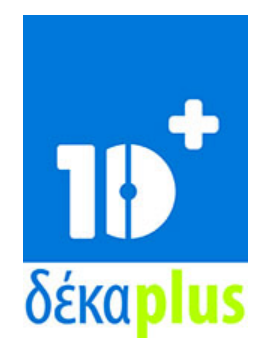 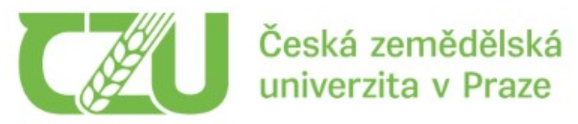 DEKAPLUS
Zypern
Tschechische Universität für Biowissenschaften PragTschechische Republik
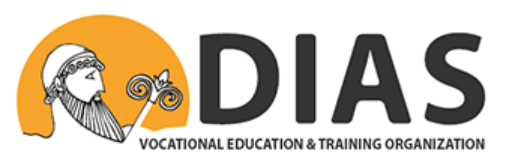 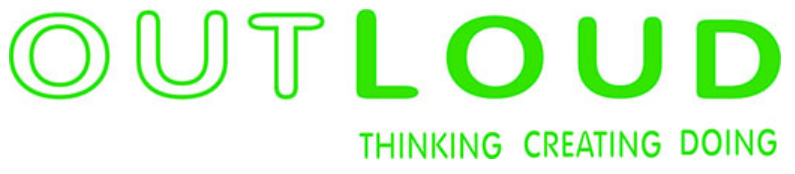 DIASGriechenland
OUT LOUD
Lettland
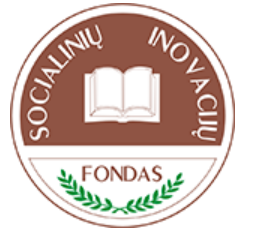 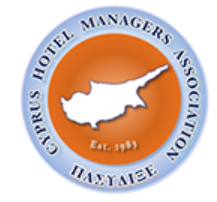 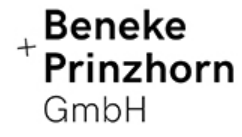 Fonds für soziale InnovationLitauen
Pancyprian Association of Hotel ManagersZypern
Beneke & Prinzhorn GmbHDeutschland
‹#›
https://www.weedout.eu/